ハローワーク鹿沼
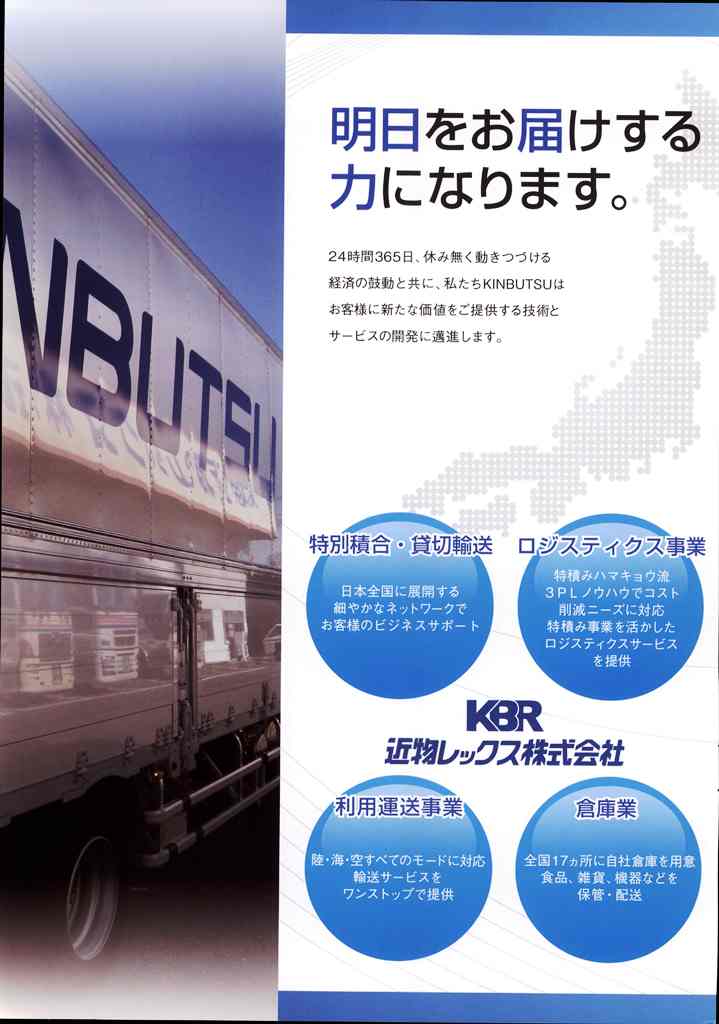 ミニ面接会
近物レックス株式会社　宇都宮支店鹿沼市流通ｾﾝﾀｰ71
鹿沼市流通ｾﾝﾀｰ52
日　時　　 7月22日（火）13：30～16：00　場　所　　ﾊﾛｰﾜｰｸ鹿沼　２階会議室職　種　　大型ﾄﾞﾗｲﾊﾞｰ（準社員） 　09020-1478251　　　　　　ｾｰﾙｽﾄﾞﾗｲﾊﾞｰ（正社員） 09020-1401351　　　　　　ｾｰﾙｽﾄﾞﾗｲﾊﾞｰ（準社員） 09020-1475151 　　　　　　　ｾｰﾙｽﾄﾞﾗｲﾊﾞｰ（パート）   09020-1476051                  物流総合職（正社員） 　 09020-1479551 　　　　　　                          ※詳しくは求人票をご覧ください。
【参加希望の方】　事前にハローワークにお声かけください。
　　　　　　　　　　　 求人内容等、窓口でご相談のうえ紹介状　　　　　　　　　      を交付します。　　（説明のみでも歓迎）　　　　　
【持ち物】　  ハローワーク紹介状・履歴書・職務経歴書　　　　　　　　
 　　 個別の面接になりますので担当者の方に仕事内容等   　  を詳しく聞けるチャンスです。　　  是非、皆様の参加をお待ちしております。
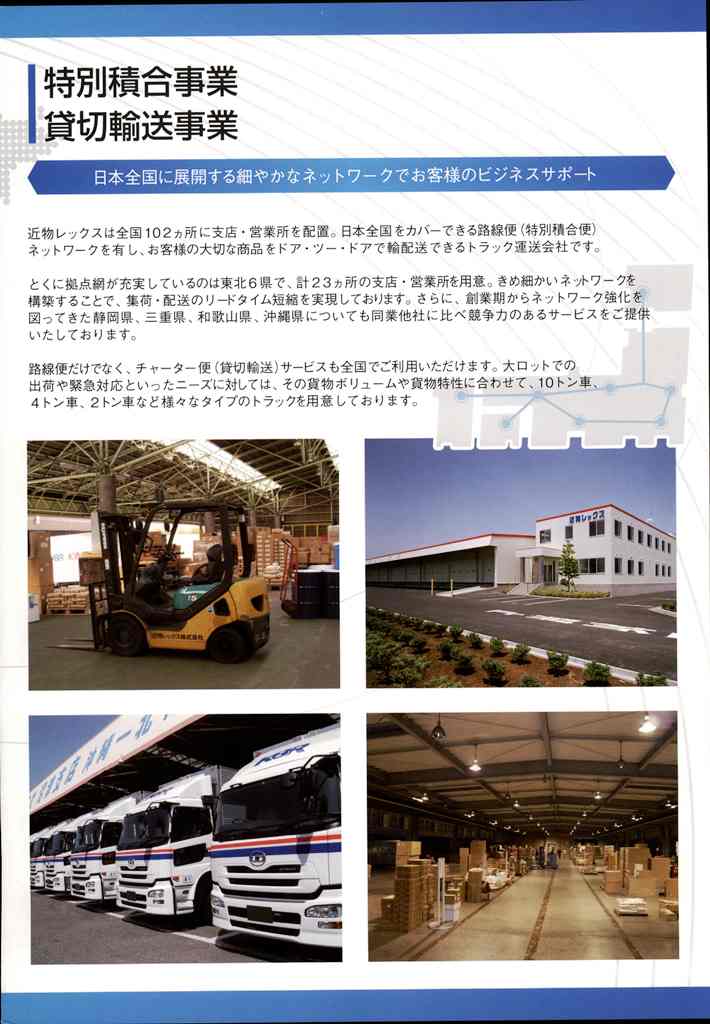 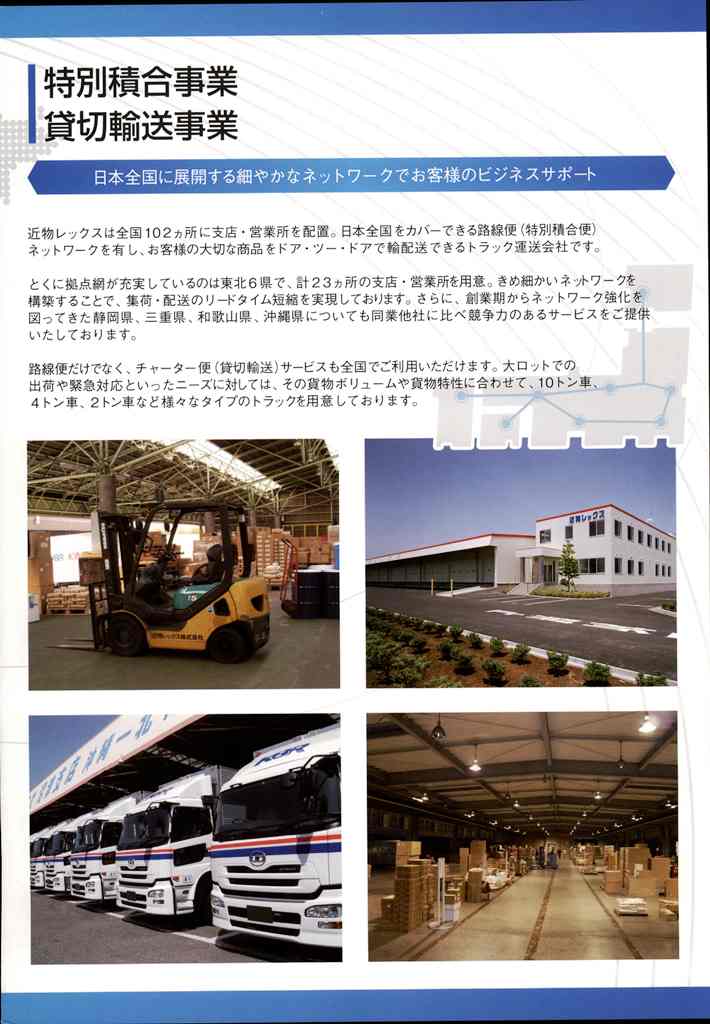 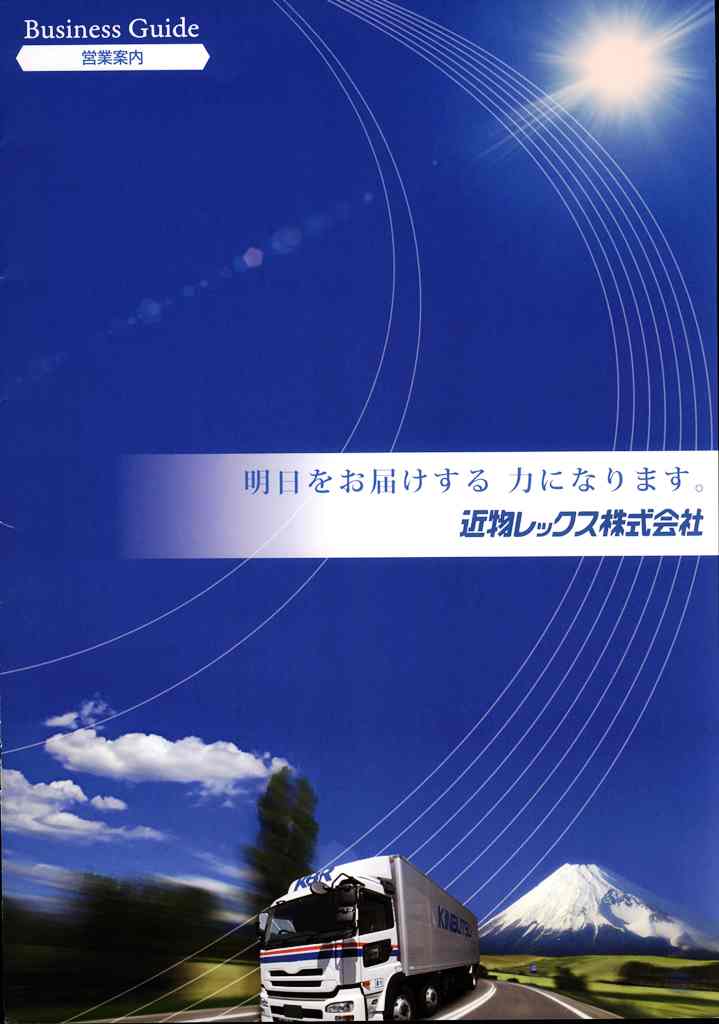 （画像は会社ﾊﾟﾝﾌﾚｯﾄより抜粋）
ご応募・お問合せはハローワーク鹿沼　職業相談部門　　TEL　0289-62-5125